METODE PEMBERIAN TUGAS
Disajikan oleh:
SUNARDI, S.S., M.Pd.
Tim Fasilitator Pekerti & AA Kopertis VI Jateng
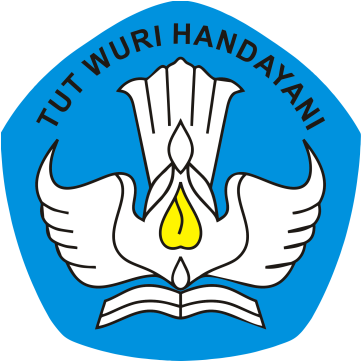 LOKAKARYA PEKERTI DOSEN PTS
KOPERTIS WILAYAH VI JAWA TENGAH
Semarang, 28 Juli – 1 Agustus 2015
STANDAR KOMPETENSI
Setelah mengikuti pelatihan ini, peserta akan dapat merancang tugas untuk perkuliahan.
KOMPETENSI DASAR
Setelah mengikuti pelatihan ini, peserta akan dapat: 
Menjelaskan tugas dosen sebagai perencana dalam pemberian tugas.
Menjelaskan tugas dosen sebagai fasilitator dalam pemberian tugas.
Menjelaskan tugas dosen sebagai evaluator dalam pemberian tugas.
Permendikbud No. 49/2014 Tentang SNPT
Beban belajar dalam sistem SKS (Pasal 15)
Satu SKS = 160 menit/minggu/semester
Kegiatan pembelajaran dalam sistem SKS
Manfaat Tugas
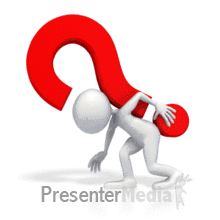 Peran dosen dalam pemberian tugas
Dosen sebagai perencana
Menentukan jenis tugas yang harus dikerjakan mahasiswa.
Menjadikan tujuan instruksional (kompetensi dasar) sebagai pedoman pemilihan jenis aktivitas.
Dosen sebagai Fasilitator
Menyediakan sarana belajar yang memungkinkan mahasiswa berpikir aktif dan kreatif dalam mengerjakan tugas.
Sarana belajar: alat praktek, contoh kasus,  sumber pustaka
Dosen sebagai Evaluator
LATIHAN
Rancang sebuah tugas dari salah satu standar kompetensi atau pokok bahasan yang ada pada mata kuliah yang anda ampu.  

Dikumpulkan sebagai salah satu Tugas Akhir Pekerti.
TERIMA KASIH
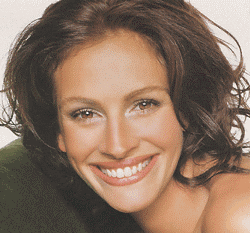